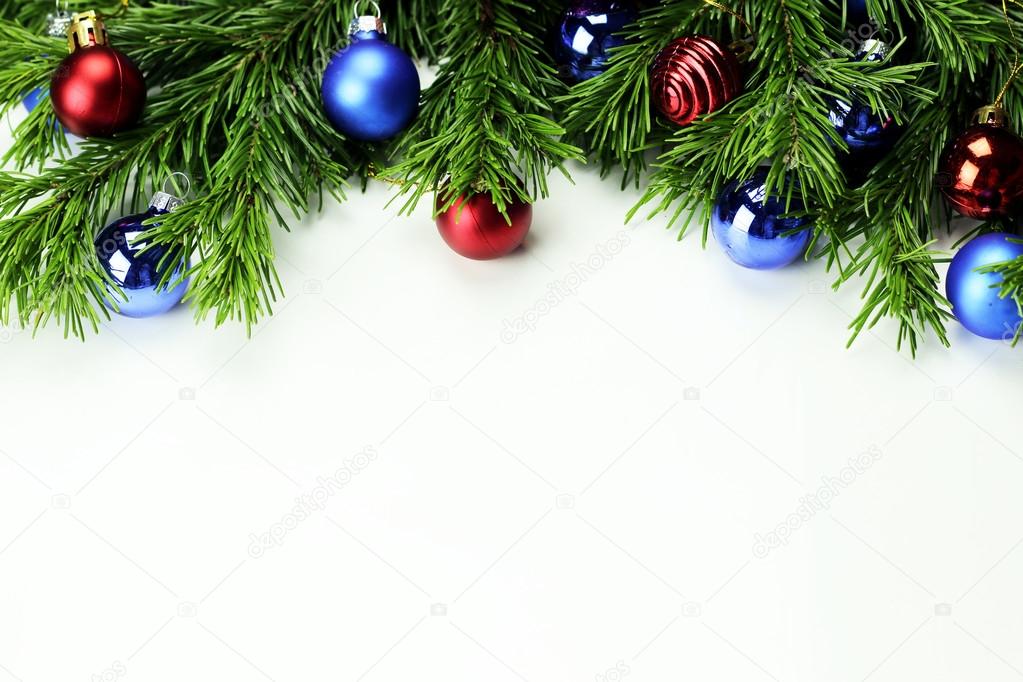 Внеклассное занятие
по
 «Функциональной грамотности»
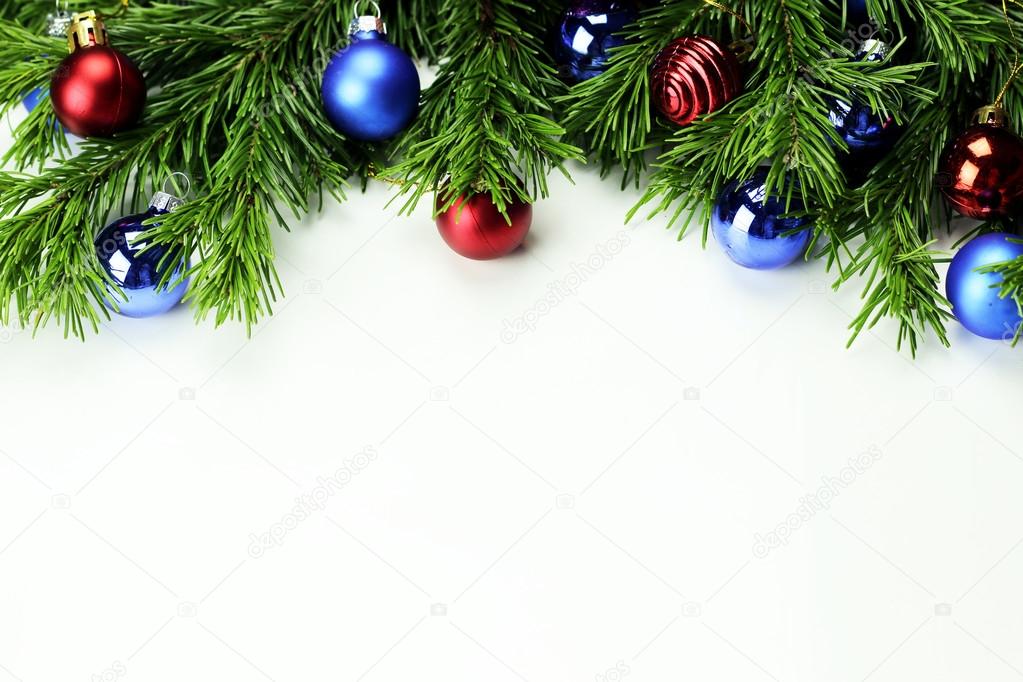 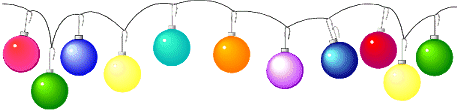 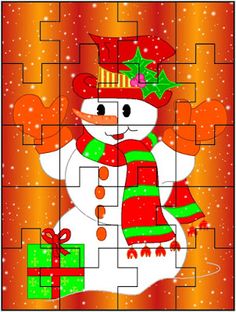 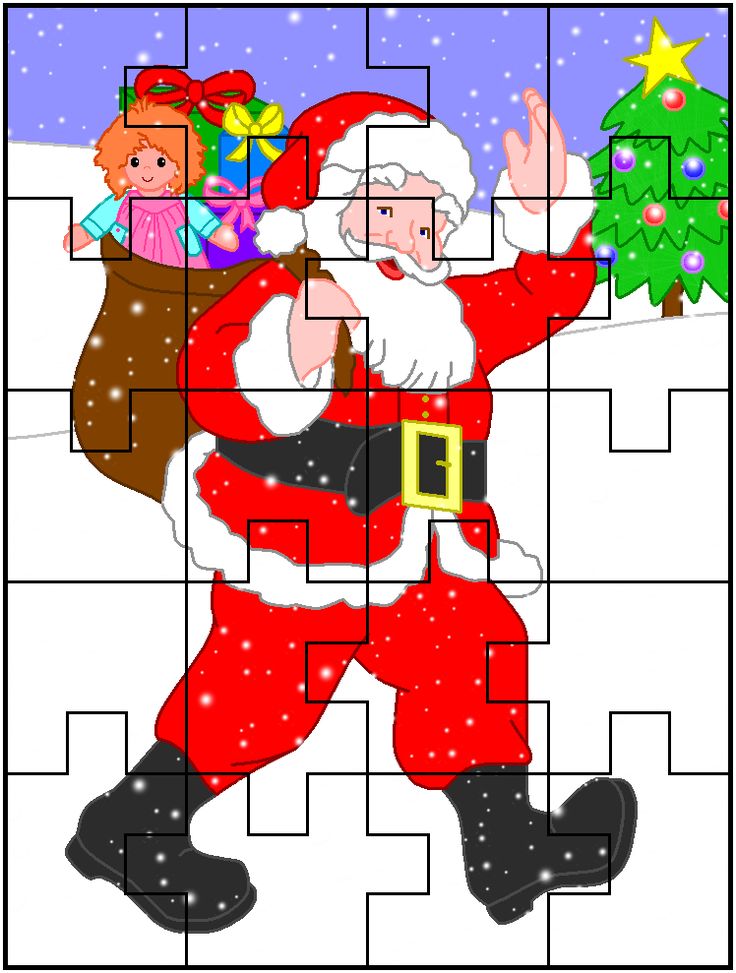 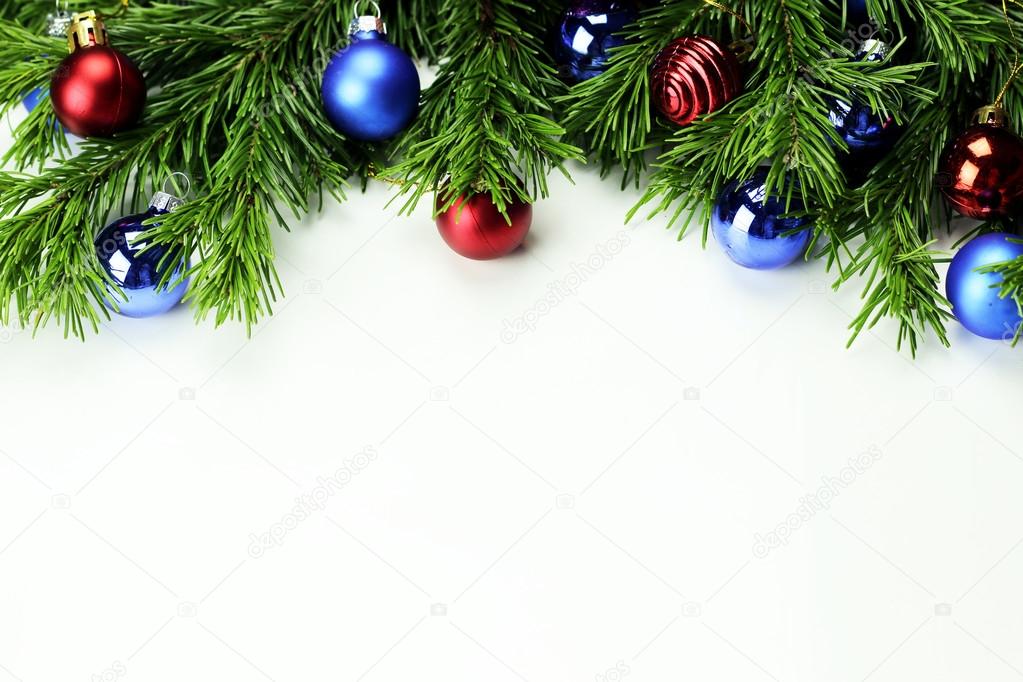 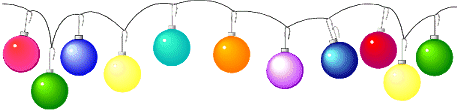 Новогодние задачи
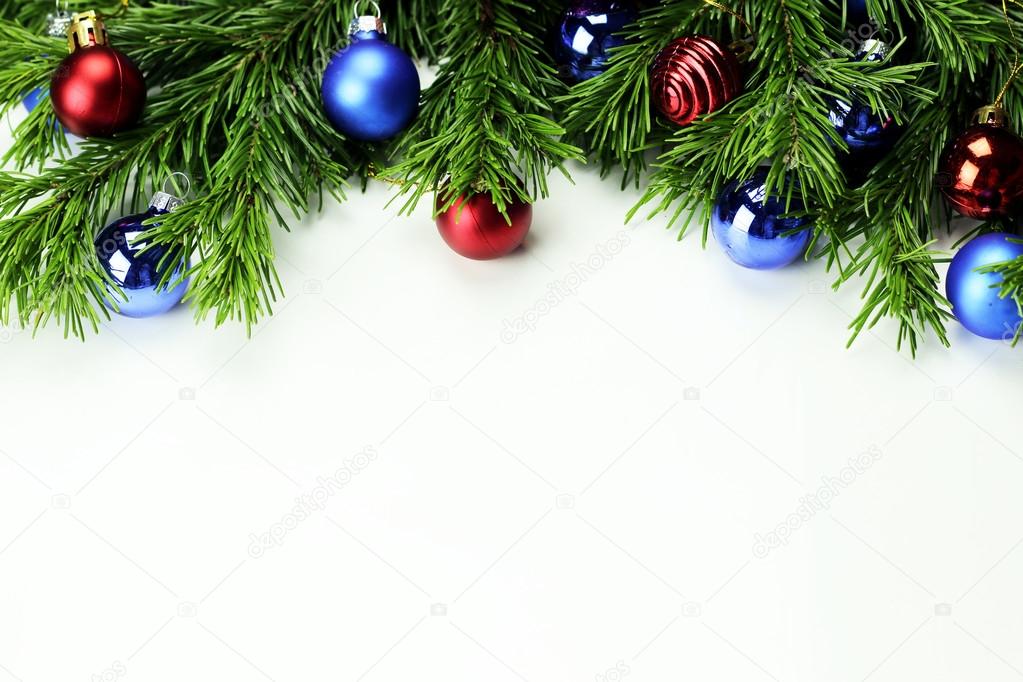 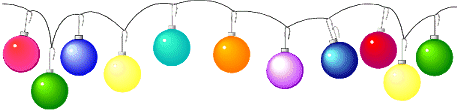 1. Составить расписание уборки и приготовления блюд 
2. Рассчитать необходимое количество продуктов и стоимости
 меню для новогоднего стола
3. Подарки для родственников и друзей
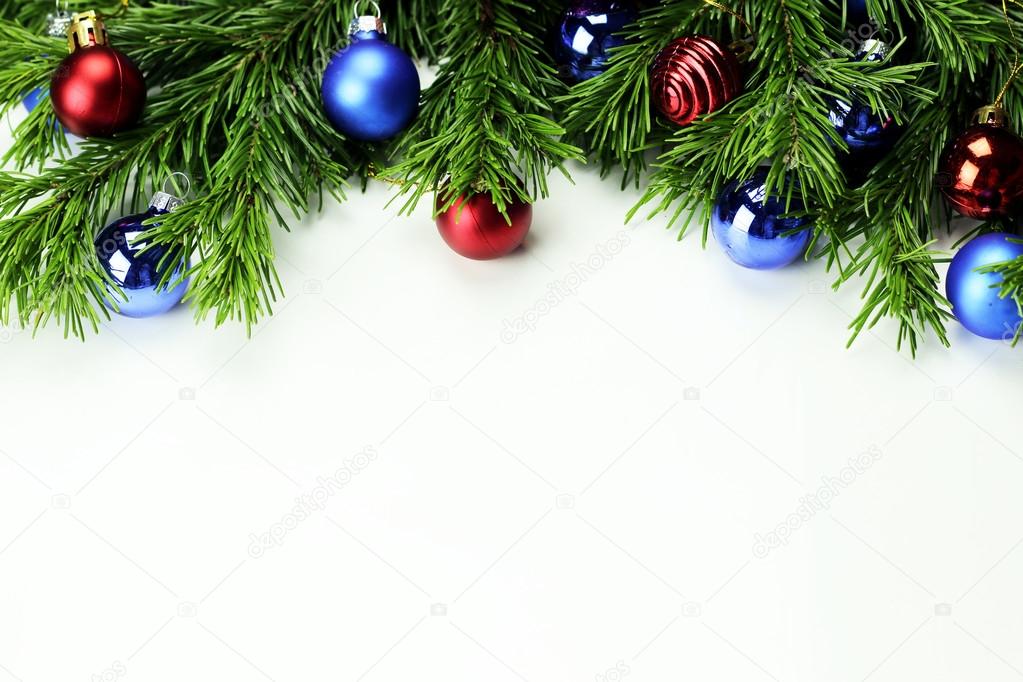 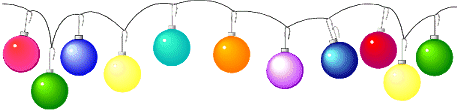 Задача 1
Составить расписание на 7 дней
с учетом уборки дома,  покупки продуктов и подарков,  новогоднего декора
 (украшение комнаты), приготовление блюд
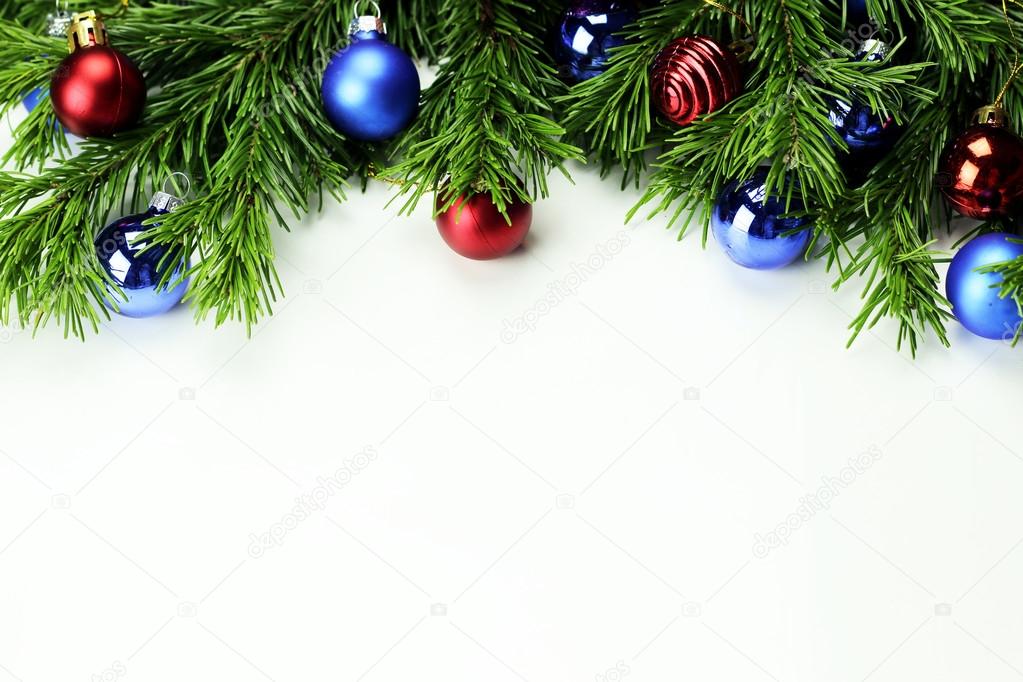 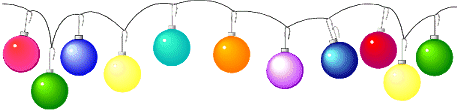 Задача 2
Рассчитать необходимое количество продуктов и стоимости меню для новогоднего стола
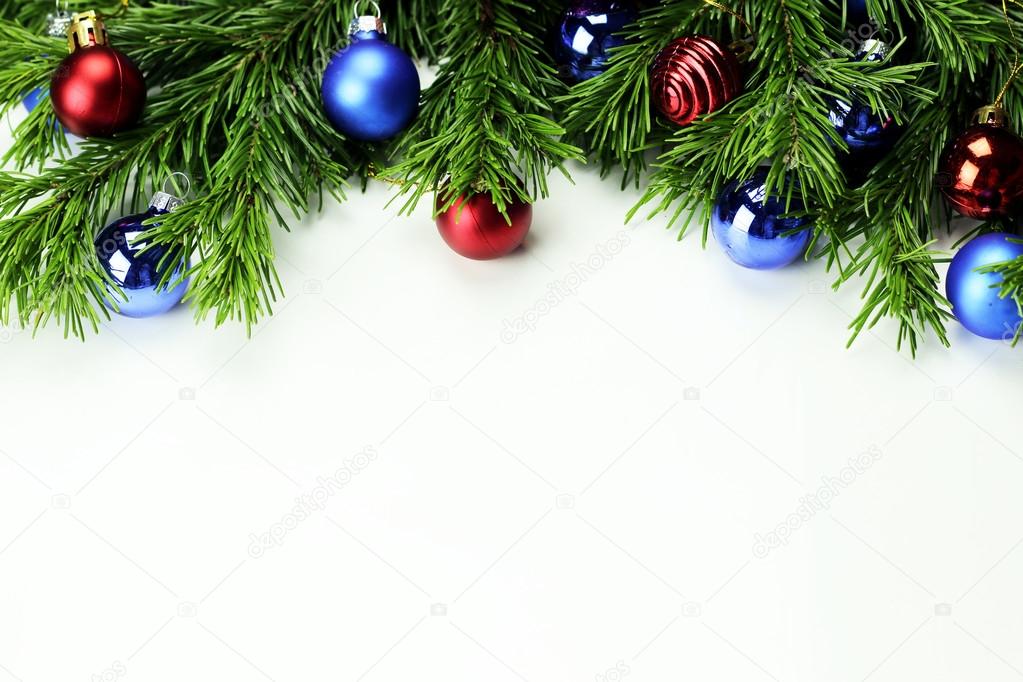 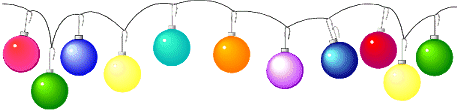 МЕНЮ:
Салат "Оливье"  
Жареное куриное мясо  
Толченая картошка (пюре)  
Бутерброды с красной рыбой  
Мандарины  
Лимонад
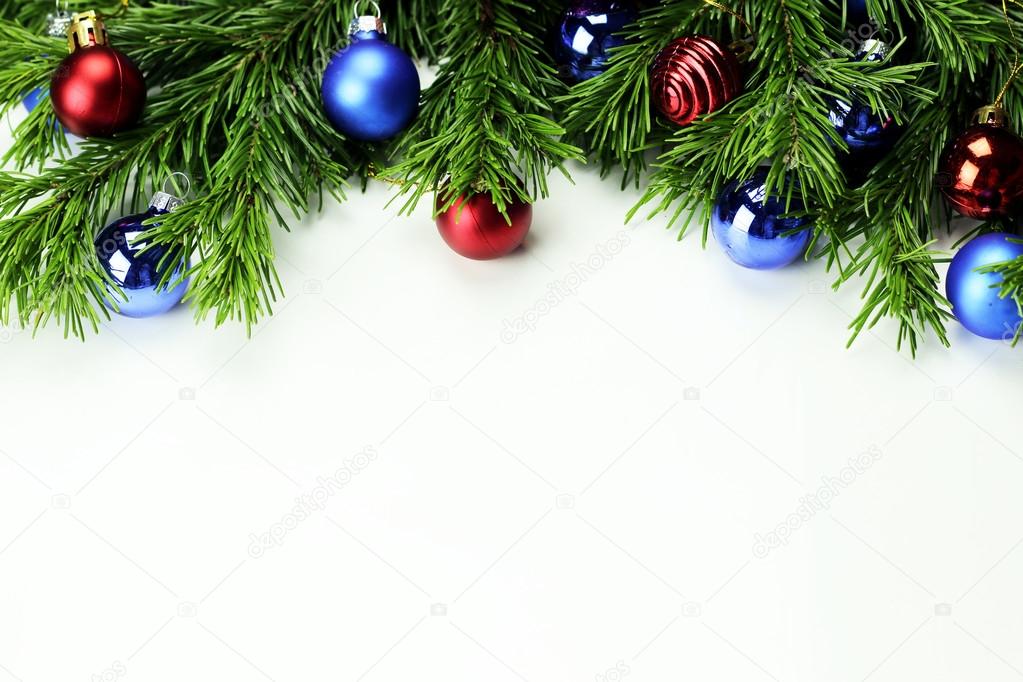 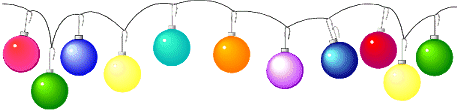 Стоимость меню на 5 человек
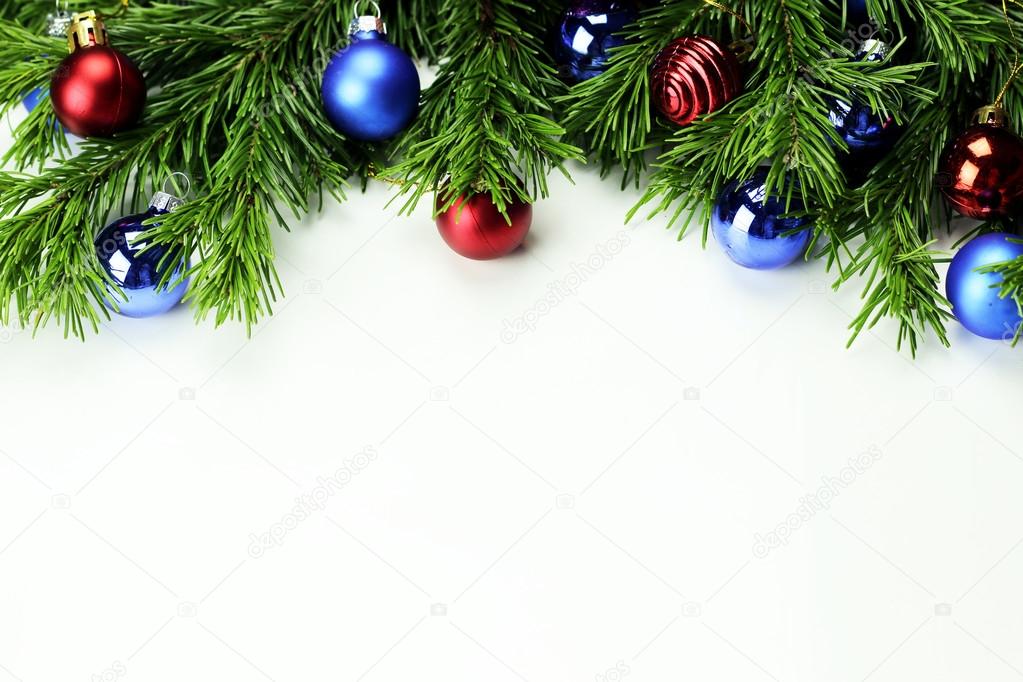 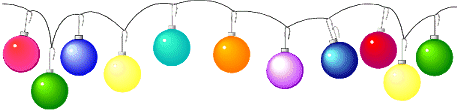 Задача 3
Подарки к Новому году
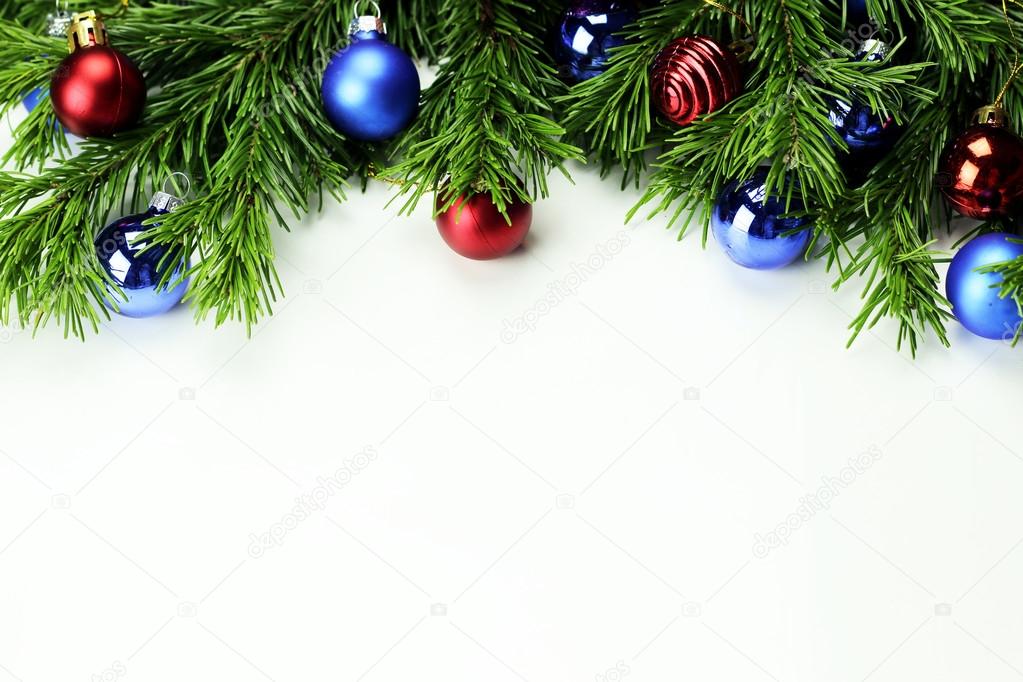 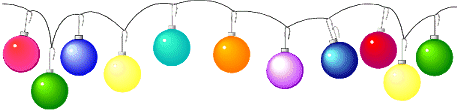 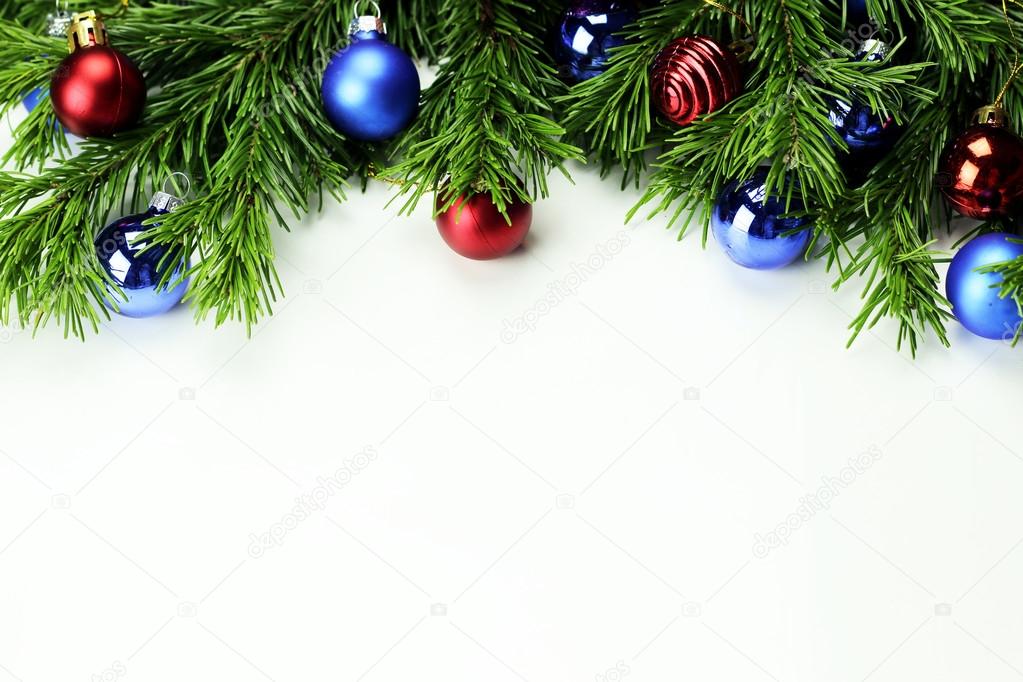 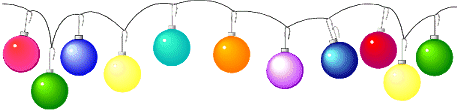 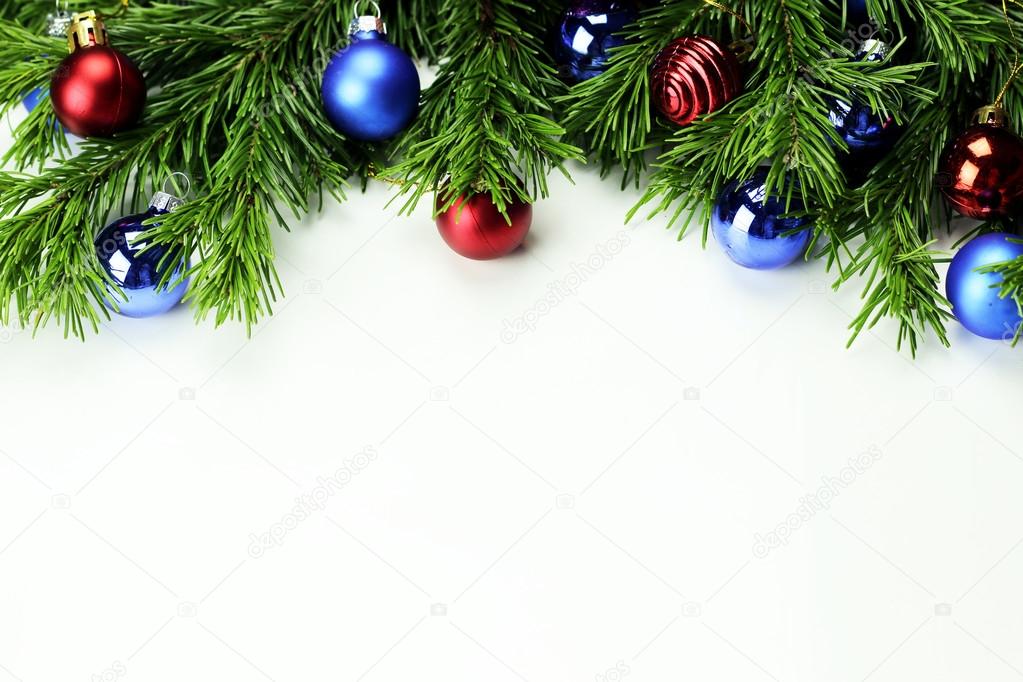 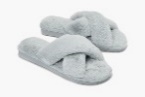 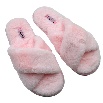 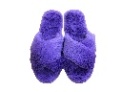 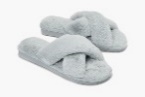 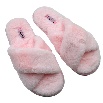 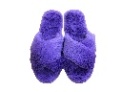 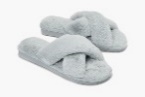 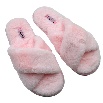 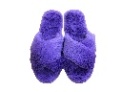 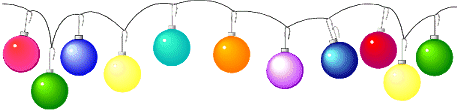 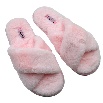 В каком из онлайн-магазинов сёстрам выгоднее купить тапочки в подарок бабушке?
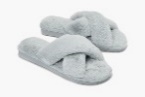 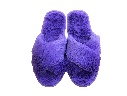 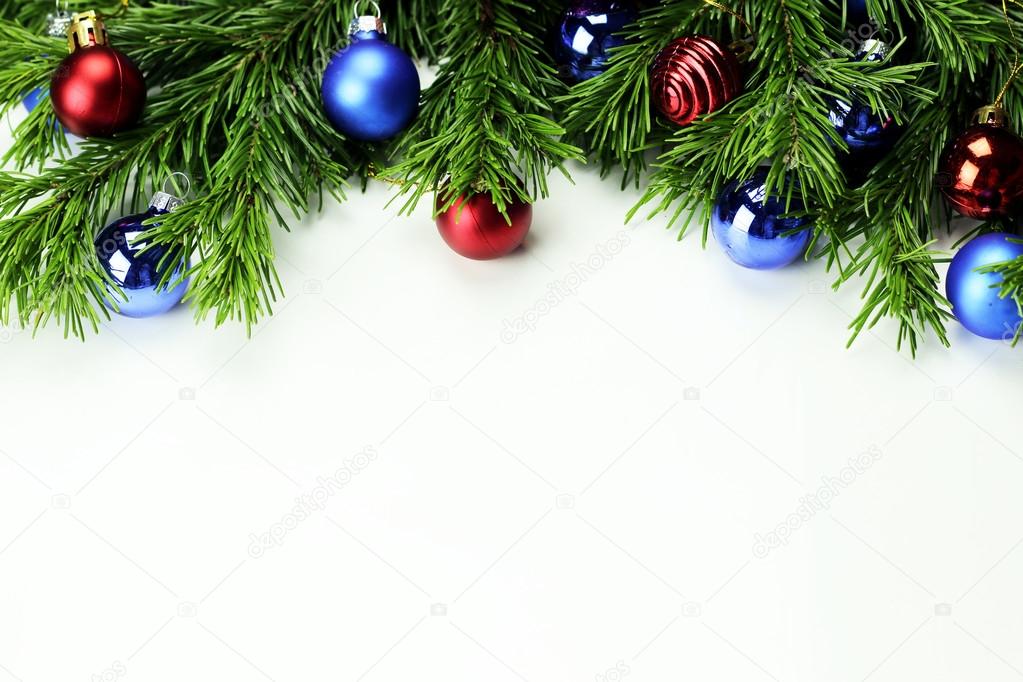 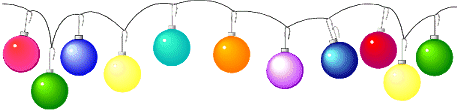 – Мне кажется, с этим планированием и поиском подарков на Новый год мы приобрели ценный опыт, – сказала Саша.
– Теперь можем давать советы нашим друзьям, как лучше приобретать подарки, избегая лишних трат, – ответила Даша.
Какие советы сестер помогут избежать лишних трат?
 
Выберите в выпадающих меню «Полезный совет» или «Бесполезный совет» для каждого совета.
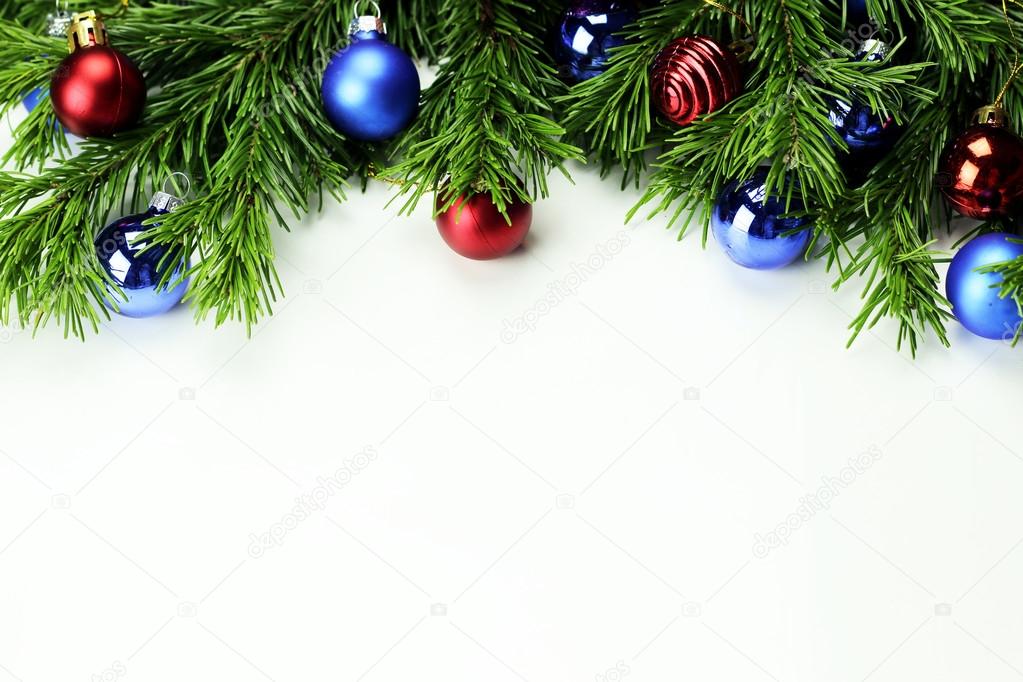 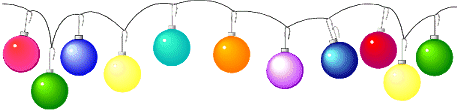 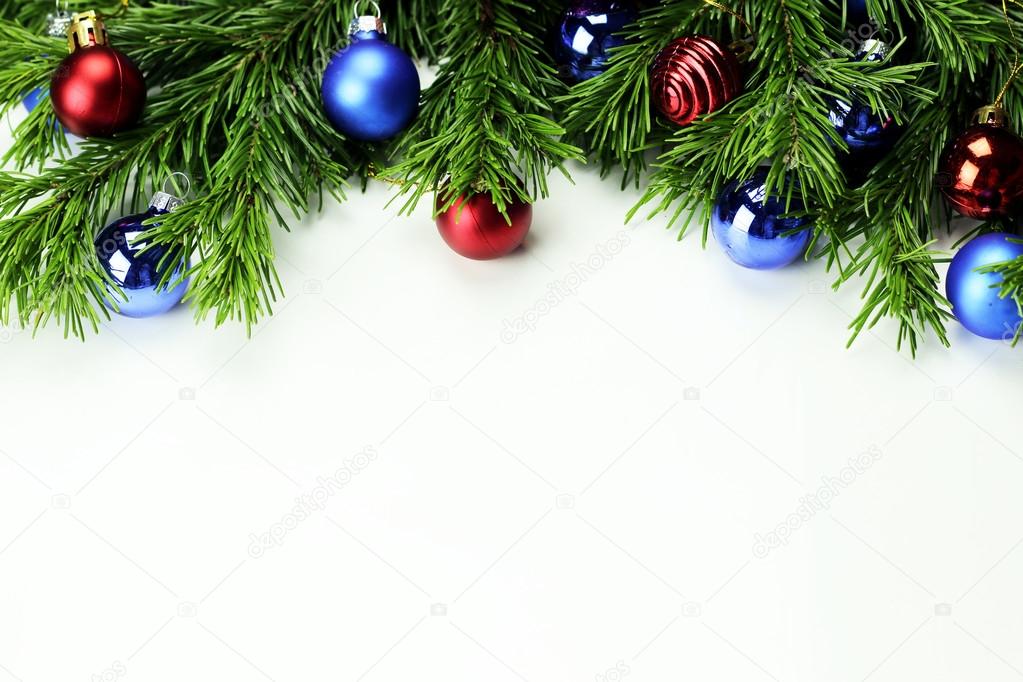 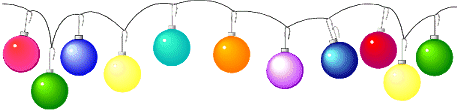 5 советов при подготовке к Новому году:
Очень важно заняться планированием предварительно
Необходимо составлять списки
Определить бюджет для праздников
Составить меню новогоднего стола
Пользоваться скидками и акциями
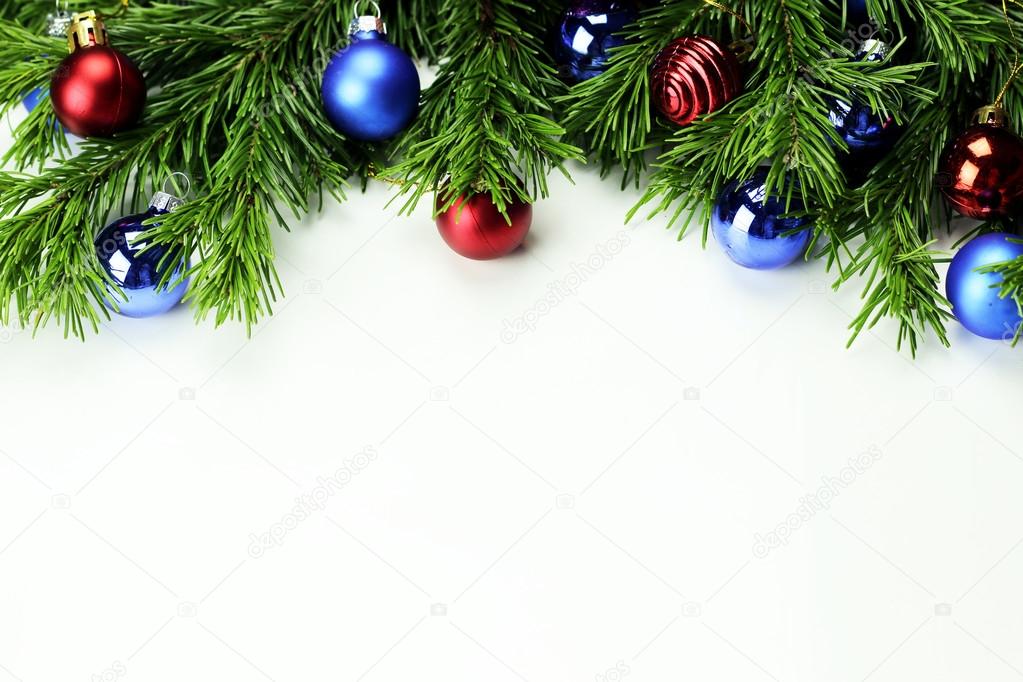 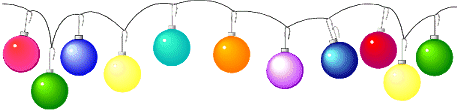